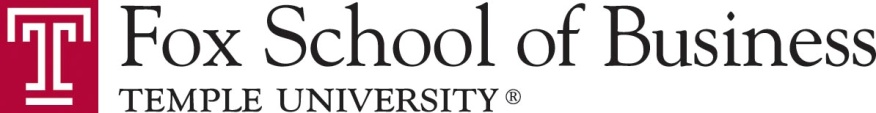 Volkswagen of America: Managing IT Priorities
Group Case Presentation:
Anand
Sidharth
Jenne Foo
What did Volkswagen get wrong regarding its method of prioritizing IT projects?
What did Volkswagen get wrong regarding its method of prioritizing IT projects?
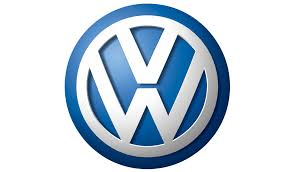 Sources of IT knowledge at its disposal
Internal cost factor instead of an external structure;
Significant differences in ROI calculations;
Changing timelines as costs are reduced.
Implement a strategic approval process thru the BPTO department
[Speaker Notes: Notes: 
By using a true cost for IT resources, the company should be able to increase the number of projects they are able to complete by using an internal cost factor instead of an external structure that they are currently using. This change in cost calculation could have significant differences in ROI calculations as well as changing timelines as costs are reduced.
These additional levels of approval and discussion would add time and cost to the approval process. This current approval process also allows a diversion of the intended plan with each interpretation of the project plan as it moves thru those levels, allowing emotion about a project push it thru the process when it should not.
The new process should be tuned to the point that the approval process does not go thru more than two people/groups for approval as well as following a strict approval process that is focused on four core metrics weighted heavily towards projects that effect the enterprise as a whole, then business units, and finally individual departments. The focus on the enterprise is critical to the company and it’s future success.]
What did Volkswagen get wrong regarding its method of prioritizing IT projects?
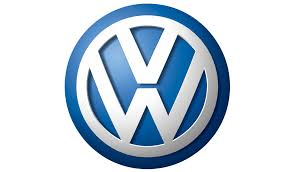 [Speaker Notes: SIB:	
 Such projects are required mainly for legislative & business continuity reasons, hence their nature is critical and of high importance. 
There should be a separate budget for this type of “compulsory” projects.

Unstructured & flustered Approach:
The last minute real-time phone consultations with business unit managers with regards to the top three projects are inefficient and not ideal.
 Decisions made in such time constraint manner may not result in the best priority of projects by each individual business unit.]
What did Volkswagen get wrong regarding its method of prioritizing IT projects?
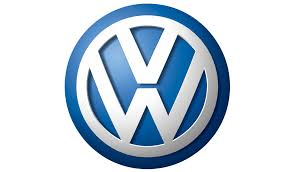